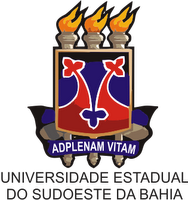 Convite
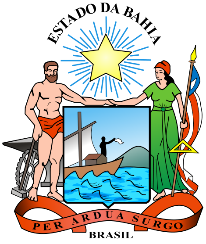 O Programa de Pós-graduação do Mestrado Nacional Profissional em Ensino de Física – MNPEF, da Universidade Estadual do Sudoeste da Bahia – UESB, convida a comunidade acadêmica para a defesa de dissertação de mestrado do discente José Claudio Amorim da Silva, a realizar-se no dia 21/10/2022 (sexta-feira) às 09:00 horas, por videoconferência utilizando a plataforma Hangouts Meet. O link para acesso é meet.google.com/emv-fkwb-jmd.
Titulo do Trabalho: Uma Unidade de Ensino Potencialmente Significativa (UEPS) para o Ensino de Conceitos da Física Clássica e Quântica por meio da Exploração dos Potenciais da Tinta Capacitiva.

Banca Examinadora:
Prof. Dr. Luizdarcy de Matos Castro – Orientador – UESB
Profa. Dra. Roberta D’ Angela Menduni Bortoloti - UESB
Profa. Dra. Sandra Cristina Ramos - UESB
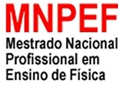 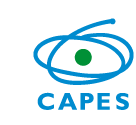 Profa. Cristina Porto Gonçalves
Coordenadora do Colegiado
Portaria No 527 de 19/10/2021
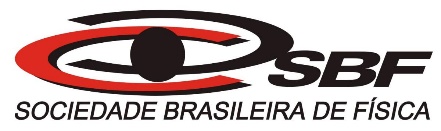